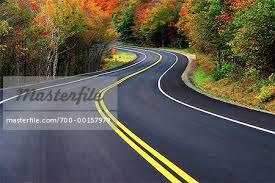 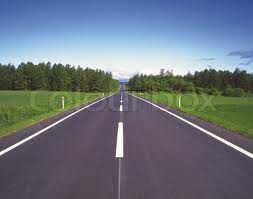 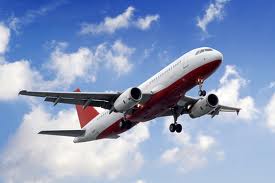 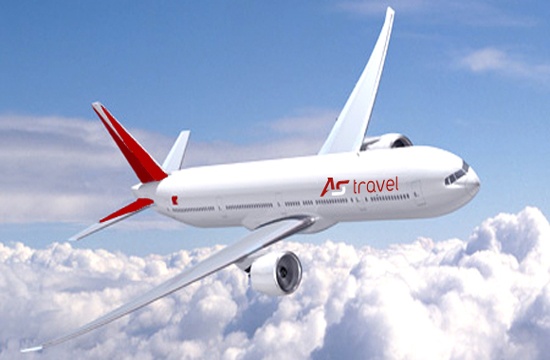 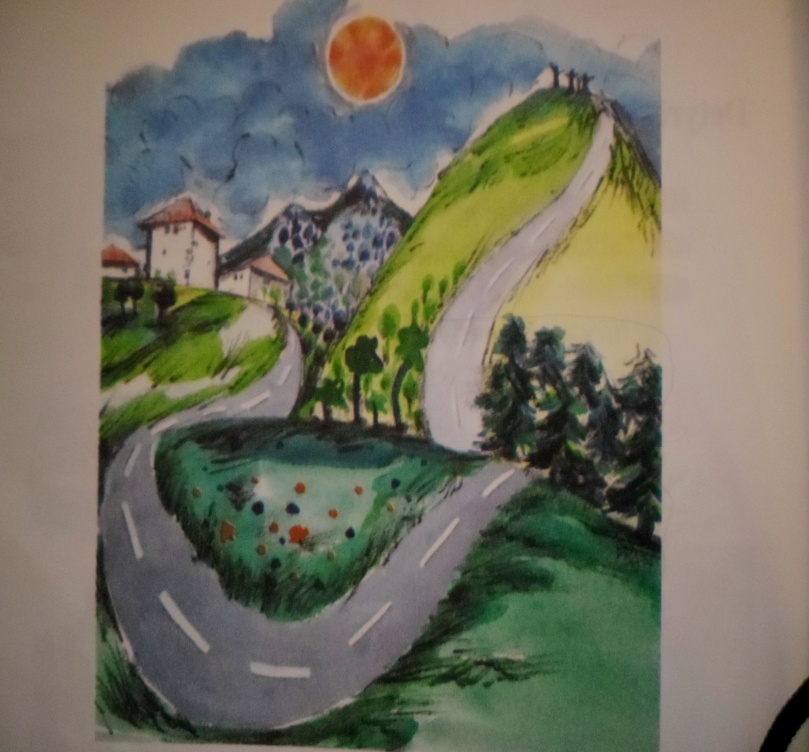 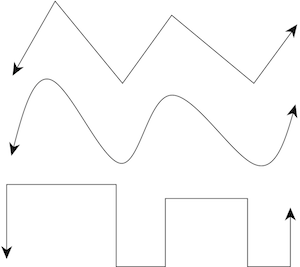 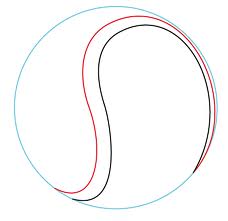 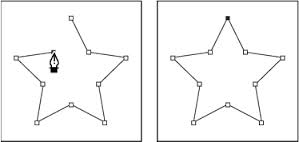 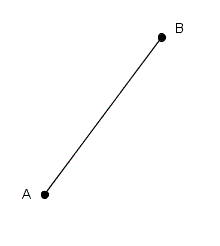 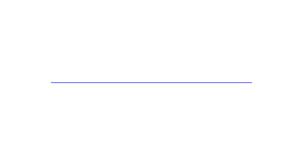 Sot do të mësojmë për vija të lakuara dhe të drejta -segmenti
Vija e drejtë e kufizuar me pikat A dhe B quhet segment. Pika A dhe B quhen skajet e segmentit
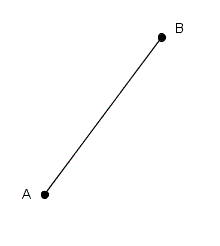 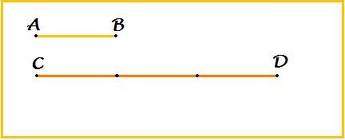 Vija e drejtë
Vija e lakuar

Vija e lakuar e hapur


Vija e lakuar e mbyllur